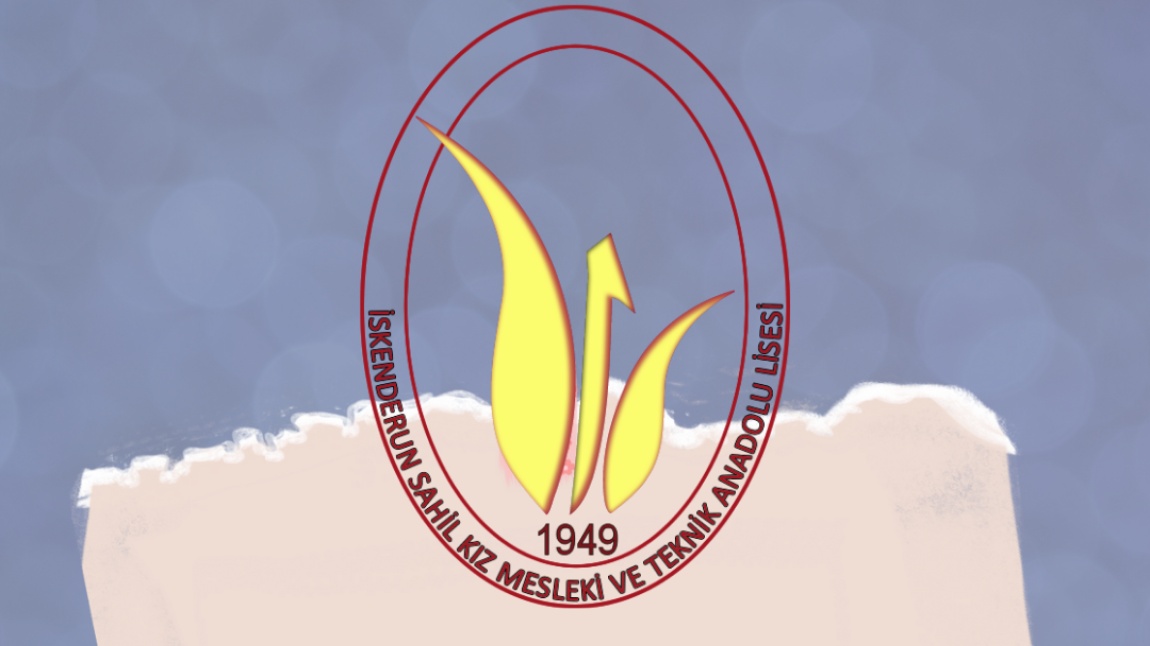 DİLİMİZİN ZENGİNLİKLERİ :MİLLİ MÜCADELE SÖZLÜĞÜ							Deniz EROĞLU							Tarih Öğretmeni
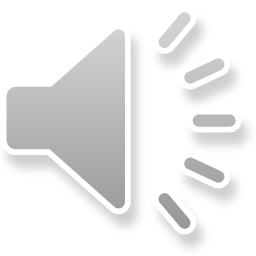 çokluk, (ahva:li), 
1. isim Durumlar, hâller, vaziyetler:      "Ey Türk istikbalinin evladı! İşte, bu ahval ve şerait içinde dahi vazifen, Türk istiklal ve cumhuriyetini kurtarmaktır." - Atatürk
2. isim Davranışlar.
3. isim Olaylar:      "Agâh Bey dünya ahvalinden habersiz." - Refik Halit Karay
AHVAL
1. isim Bir milletin, belli bir topluluğun veya bir kuruluşun simgesi olarak kullanılan, renk ve biçimle özelleştirilmiş, genellikle dikdörtgen biçiminde kumaş; alem:      "Bayrakları bayrak yapan üstündeki kandır / Toprak eğer uğrunda ölen varsa vatandır" - Mithat Cemal Kuntay
2. isim, eskimiş Gerektiğinde indirilip kaldırılan, açılıp kapatılan kol:      "Yoldan, bayrağı açık bir taksi çevirdiler." - Mahmut Yesari
3. isim, mecaz ► öncü:      "Yeni bir sanat kuşağının bayrağıydı o." - Yusuf Ziya Ortaç
4. isim, mecaz Benzerlerini temsil edebilecek nitelikte olan.
BAYRAK
(cumhu:riyet), 
1. isim Milletin, egemenliği kendi elinde tuttuğu ve bunu belirli süreler için seçtiği milletvekilleri aracılığıyla kullandığı yönetim biçimi:      Türkiye Cumhuriyeti'nin kurucusu Atatürk'tür.
2. isim ► cumhuriyet altını.
CUMHURİYET
1. isim Zaman dilimi; asır, kurun, vakit.
2. isim Hayatın çocukluk, gençlik vb. dönemlerinden her biri; yaş (I):      "Yazık ki delikanlılık çağını çoktan aşmıştır, şakaklarına kır düşmüştür, ayrıca hastadır." - Refik Halit Karay
3. isim Kendine özgü bir özellik taşıyan zaman parçası; ahit, asır, dönem, devir:      "Dünya atom çağında, biz hâlâ medeniyet kavgası içindeyiz." - Falih Rıfkı Atay
4. isim Tarihin ayrıldığı dört büyük bölümden her biri;       İlk Çağ. Orta Çağ. Yeni Çağ. Yakın Çağ..
5. isim, jeoloji Bir katmanın oluştuğu süre.
6. isim, mecaz Bir şeyin elverişli, uygun zamanı.
ÇAĞ
isim, çokluk, 
Devletler.
Hemen bütün harpleri açan İngiltere, iştirâke mecbur olduğu harplerde düvel-i sâire gibi hareket etmez (Cenap Şahâbeddin)
DÜVEL
(esa:ret), 
1. isim ► tutsaklık:      "Esaretimin geri kalan müddetini bu ümitle geçirmeye başladım." - Ahmet Midhat Efendi
2. isim ► boyunduruk:      "İlim ve teknik bugün insanı tabiatın esaretinden kurtaran çeşitli vasıtalar icat etmiştir." - Mehmet Kaplan
3. isim, mecaz Hâkimiyet altında bulunma.
ESARET
(fera:set), 
1. isim, eskimiş, ruh bilimi 
► anlayış:      "Diplomatça bir ferasetle söylemek istediğini anlayıveriyordum." - Aka Gündüz
2. isim, eskimiş ► zekâ.
FERASET
isim, eskimiş, coğrafya, 
batı.
GARP
isim, özel, (garbı)
 Batı:      "Beni körü körüne bir Garp medeniyetinin âşıkı zannetmeyiniz." - Peyami Safa
GARP
1. sıfat ► özgür:      "Fikri hür, irfanı hür, vicdanı hür bir şairim." - Tevfik Fikret
2. zarf Özgür bir biçimde.
HÜR
(ısla:hı), 
1. isim ► iyileştirme:      Cezaevlerinin ıslahı.
2. isim Bir hayvan veya bitki türünden daha iyi verim alabilmek amacıyla yapılan işlem:      Tohum ıslah istasyonu.
ISLAH
isim, (istikla:li, l ince okunur)
► bağımsızlık:      "Bu eser, Türk milletinin hürriyet ve istiklal fikrinin layemut abidesidir." - Atatürk
iSTiKLAL
(janda'rma)
1. isim, askerlik Yurt içinde genel güvenliği ve kamu düzenini korumakla görevli, yasa ve nizamların koyduğu hükümlerin yürütülmesini ve bunlara dayanan hükûmet emirlerinin yerine getirilmesini sağlayan silahlı askerî kuvvet.
2. isim, askerlik Bu kuvvette görevli olan kimse.
3. sıfat, mecaz Açıkgöz olan.
JANDARMA
1. isim, eskimiş ► nitelik:      "Cenap Şehabeddin Bey şiiri nazımdan ayrı bir keyfiyet telakki ediyor." - Yahya Kemal Beyatlı
2. isim, eskimiş ► durum:      "Böyle bir keyfiyet vukuunda, akıbetiniz mutlaka ölüm olacaktır." - Attilâ İlhan
KEYFİYET
(liya:kat), 
1. isim Bir kimsenin, kendisine iş verilmeye uygunluk, yaraşırlık durumu; değim:      "Liyakat ve namusa dayanan zenginliğe düşman değilim." - Mehmet Kaplan
2. isim ► yeterlilik:      "Her birimiz kendi liyakatimize göre, üzerimize bir vazife almalıyız." - Yakup Kadri Karaosmanoğlu
LİYAKAT
isim, toplum bilimi, 
► uygarlık:      "Bir medeniyetten öbürüne geçerken kaybolan şeylerin yanı başında gerçek saltanatlar da vardır." - Hasan Âli Yücel
MEDENİYET
(na:zır)
1. sıfat Bir yere doğru bakan (ev, oda vb.):      "Küçük fakat çok şirin bir oda, gölgelik, denize nazır." - Haldun Taner
2. isim, eskimiş ► bakan:      "Eski nazırlardan birisine ilk defa burada rastladım." - Aka Gündüz
NAZIR
isim, askerlik, (ordugâ:hı), 
Ordunun konakladığı yer:      "Komanova'ya giden derenin içinde ordugâh kurduk." - Ömer Seyfettin
ORDUGÂH
► gelenek:      "Allah'a şükür, Türk halkı kendi diline, dinine, örf ve âdetlerine hâlâ bağlıdır." - Mehmet Kaplan
ÖRF
isim, eskimiş, (pa:yitaht), 
► başkent:      "Ertesi gün Konya ovalarından payitahta, uzaklardaki İstanbul'un yüksek mavi gölgesine doğru süratle geçiyorduk." - Hamdullah Suphi Tanrıöver
PAYİTAHT
1. isim, eskimiş 
► oy (I):      "Parlamentoda itimat reyi alamayan her hükûmet şüphesiz istifa etmek zorunda kalacaktır." - Yakup Kadri Karaosmanoğlu
2. isim, eskimiş Düşünce, görüş, fikir:      "Vicdanları ile baş başa düşünüp sonra da aralarında müşavere ederek reylerini bildireceklerdi." - Tarık Buğra
REY
1. isim, askerlik Çoğunlukla askerî birliklere verilen yazı işlemeli, kenarları saçaklı ve gönderli bayrak.
2. isim, denizcilik Gemilerin sağ yanı.
3. isim, tarih Osmanlı yönetim teşkilatında ilden küçük, ilçeden büyük olan, bir beyin veya hanedan mensubunun idaresine verilen yönetim birimi; mutasarrıflık, liva.
SANCAK
isim, çokluk, (şüheda:), 
Şehitler:      "Şüheda fışkıracak, toprağı sıksan şüheda." - Mehmet Akif Ersoy
ŞÜHEDA
(terakki:), 
1. isim, eskimiş İlerleme, yükselme, gelişme.
2. isim, eskimiş, felsefe ► ilerleme.
Memleketimiz söz konusu dönemde çok büyük bir terakki gösterdi.
TERAKKİ
isim, eskimiş, mantık, 
► ilke:      "Dilenecek bir insan vaziyetine gelmemek, işte umde budur." - Falih Rıfkı Atay
UMDE
(üslu:bu, l ince okunur), 
1. isim ► tarz:      "Akşam içinde en büyük üstatların eserleri kadar mükemmel ve muhteşem olan tabiat bize bir eda ve üslup dersi verir." - Abdülhak Şinasi Hisar
2. isim, edebiyat Sanatçının görüş, duyuş ve anlayışındaki kendine özgü anlatış biçimi; biçem, hava, stil:      "Bu üslup, ruhumun yazıma akseden hâletini gösteriyor." - Refik Halit Karay
ÜSLUP
sıfat, eskimiş, 
► yurtsever:      "Onun büyük vatanperver olması için açık ve müspet bir cidale razı olması şarttı." - Hamdullah Suphi Tanrıöver
VATANPERVER
(ya:ver), 
1. isim, eskimiş ► yardımcı.
2. isim, eskimiş, askerlik ► emir subayı.
YAVER
isim, eskimiş, 
► disiplin.
ZAPTURAPT
TEŞEKKÜRLER...